Проект
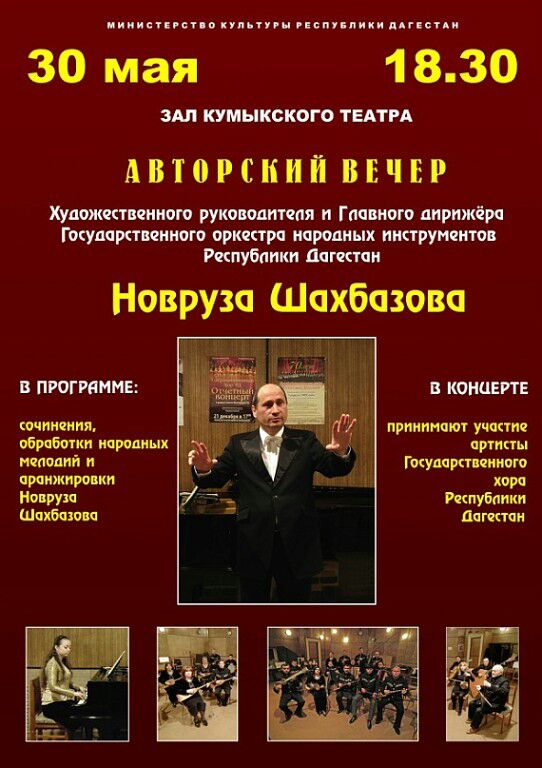 Дербентцы 
– 
герои современности
Автор проекта: 
Рамазанова Н.Г.
Актуальность темы
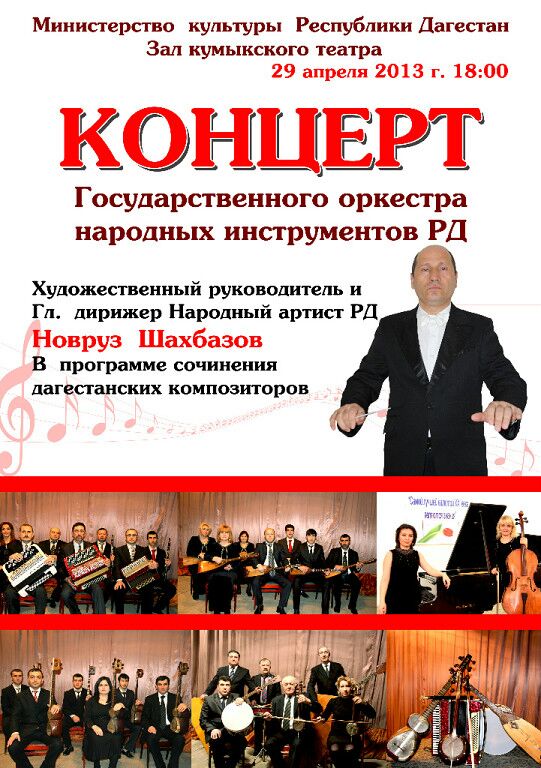 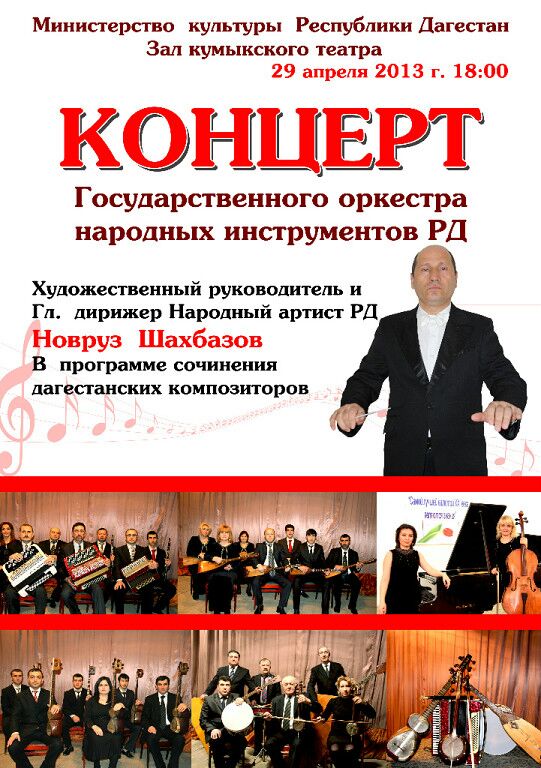 Среди выдающихся деятелей культуры и искусства,
 выходцев из Дербента, нас привлекла личность 
Новруза  Магомедтагировича   ШАХБАЗОВА, 
составляющего «золотой фонд» нашего народа.
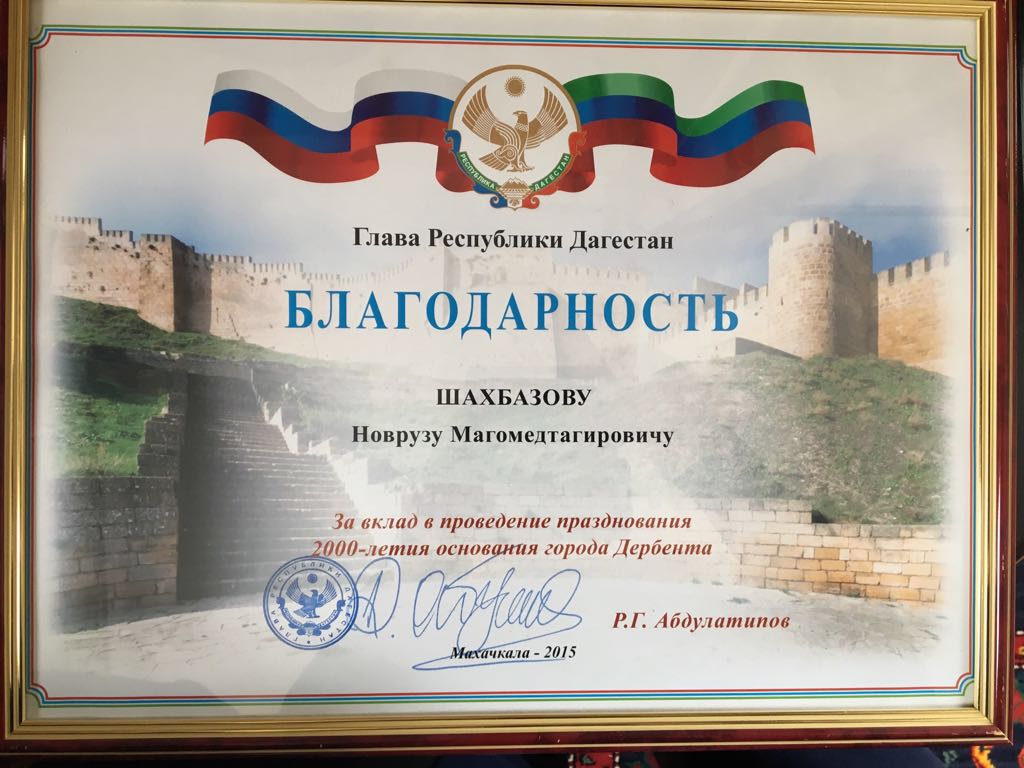 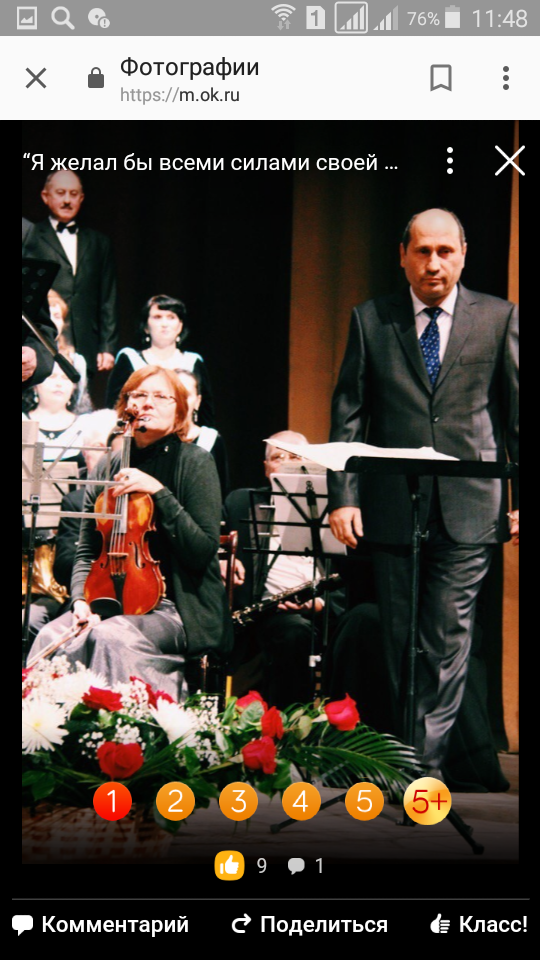 Новруз Шахбазов
Новруз Магомедтагирович ШАХБАЗОВ
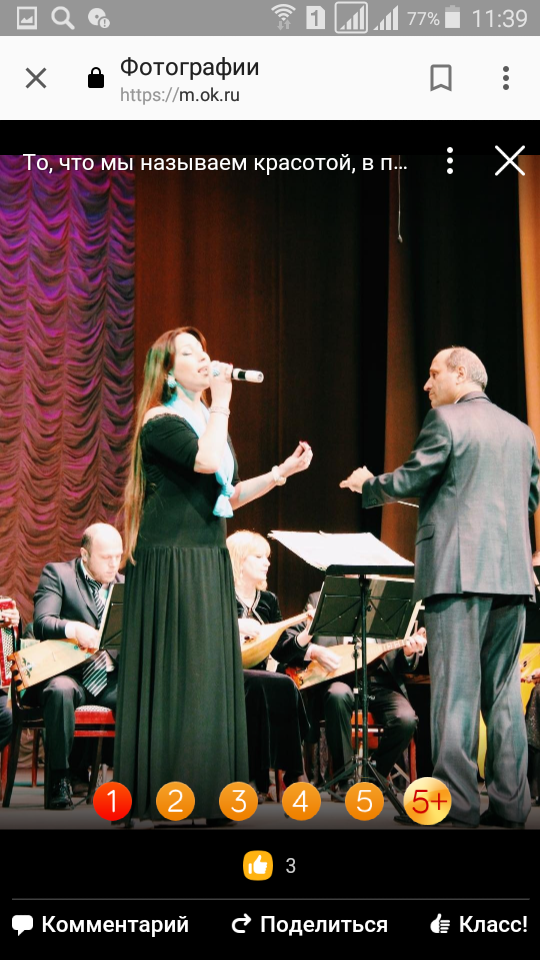 Деятель музыкального 
искусства, 
художественный руководитель 
и главный дирижёр
Государственного оркестра 
народных инструментов Дагестана
 и главный дирижёр 
Дагестанского 
Государственного
 театра оперы и балета.
Детство будущего                                    музыканта
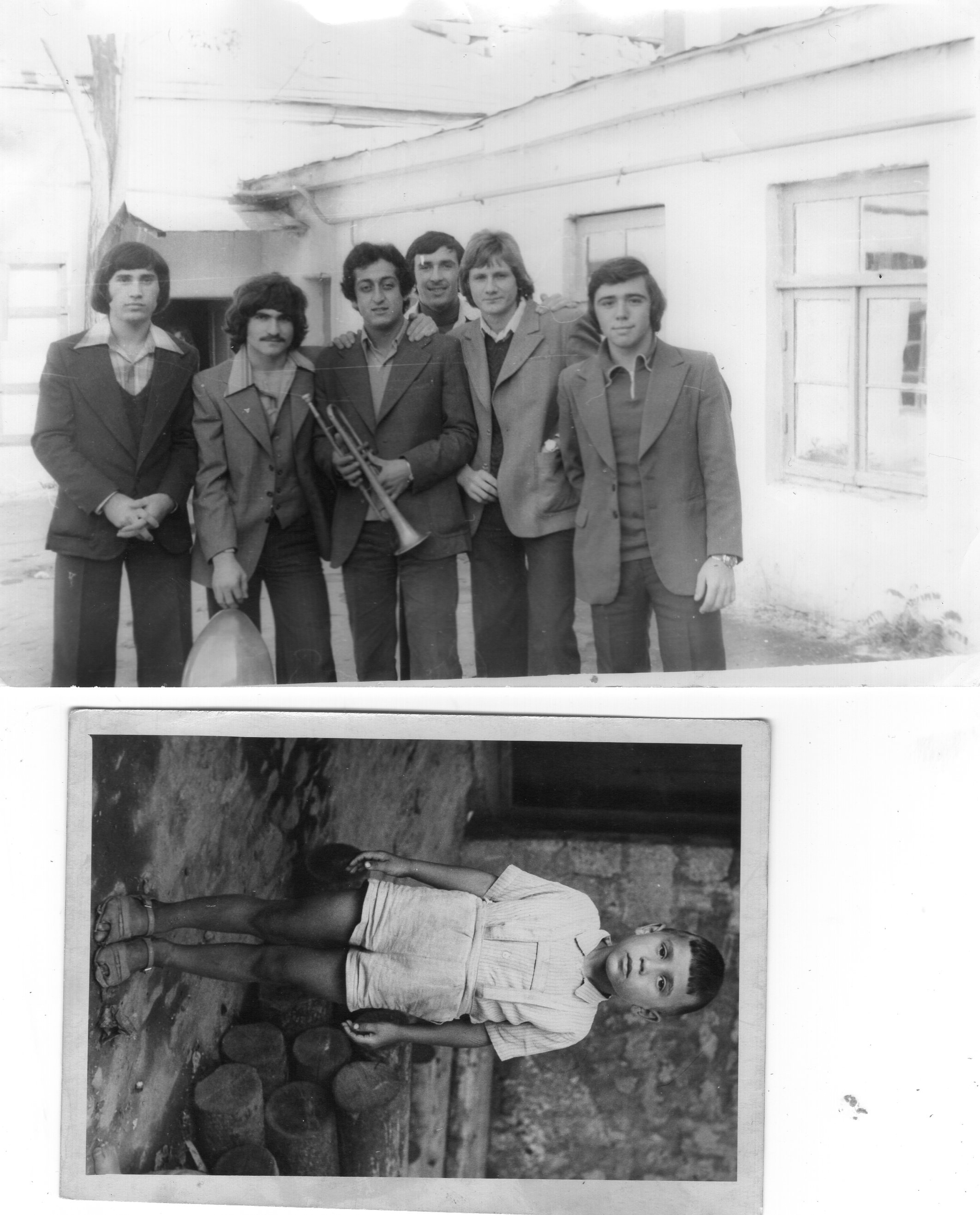 Родился ______ г.Дербент
Учился _______ СОШ №18
Место жительства
             __________ 1 магал
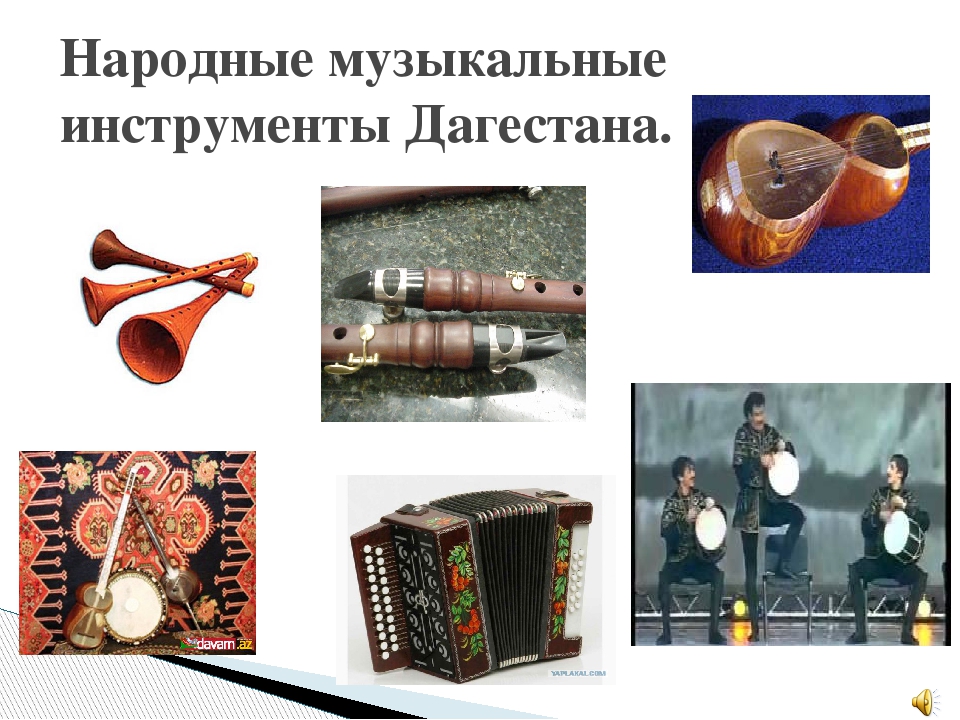 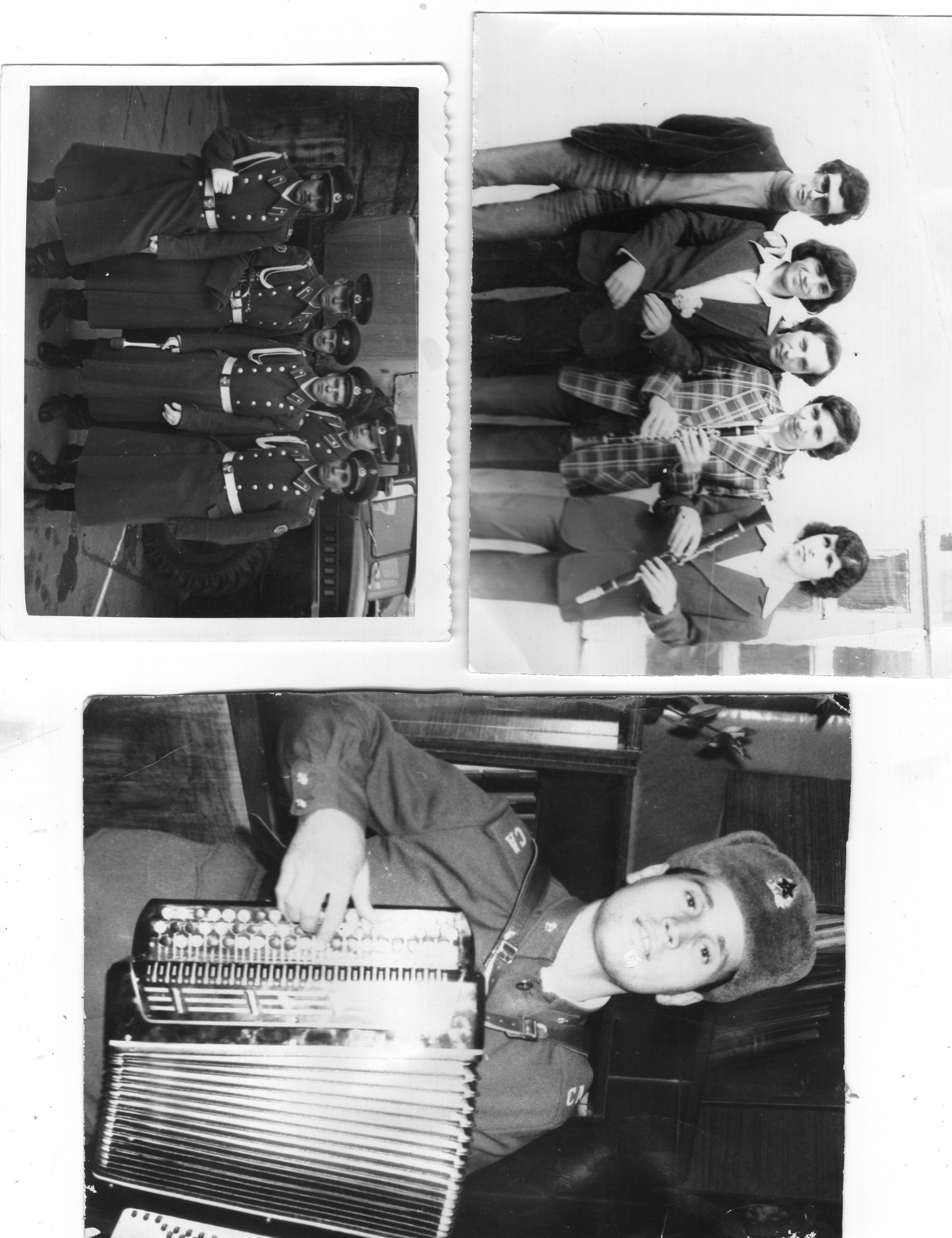 Природный 
    дар 
      музыканта
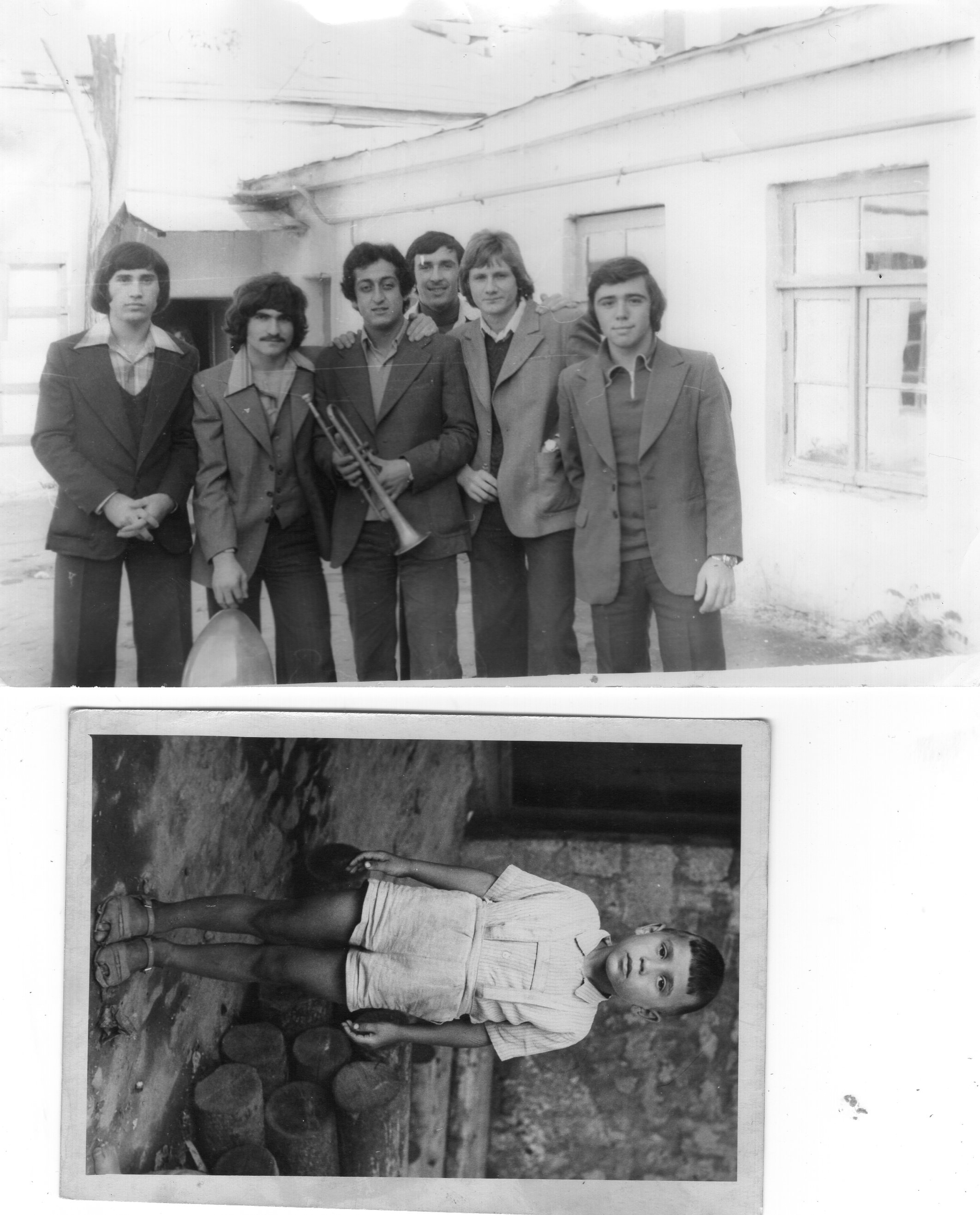 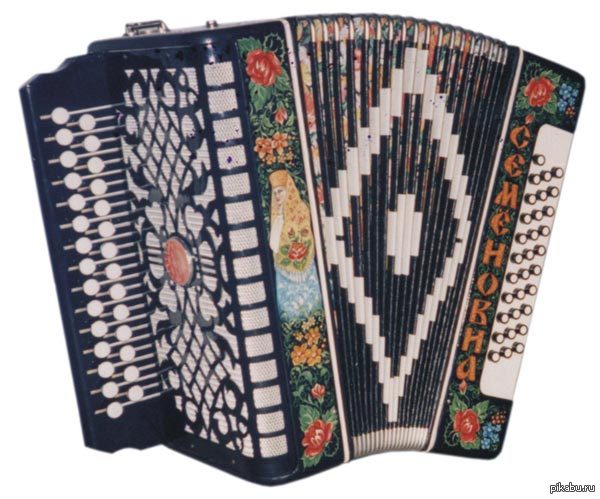 Природный дар 
                    музыканта
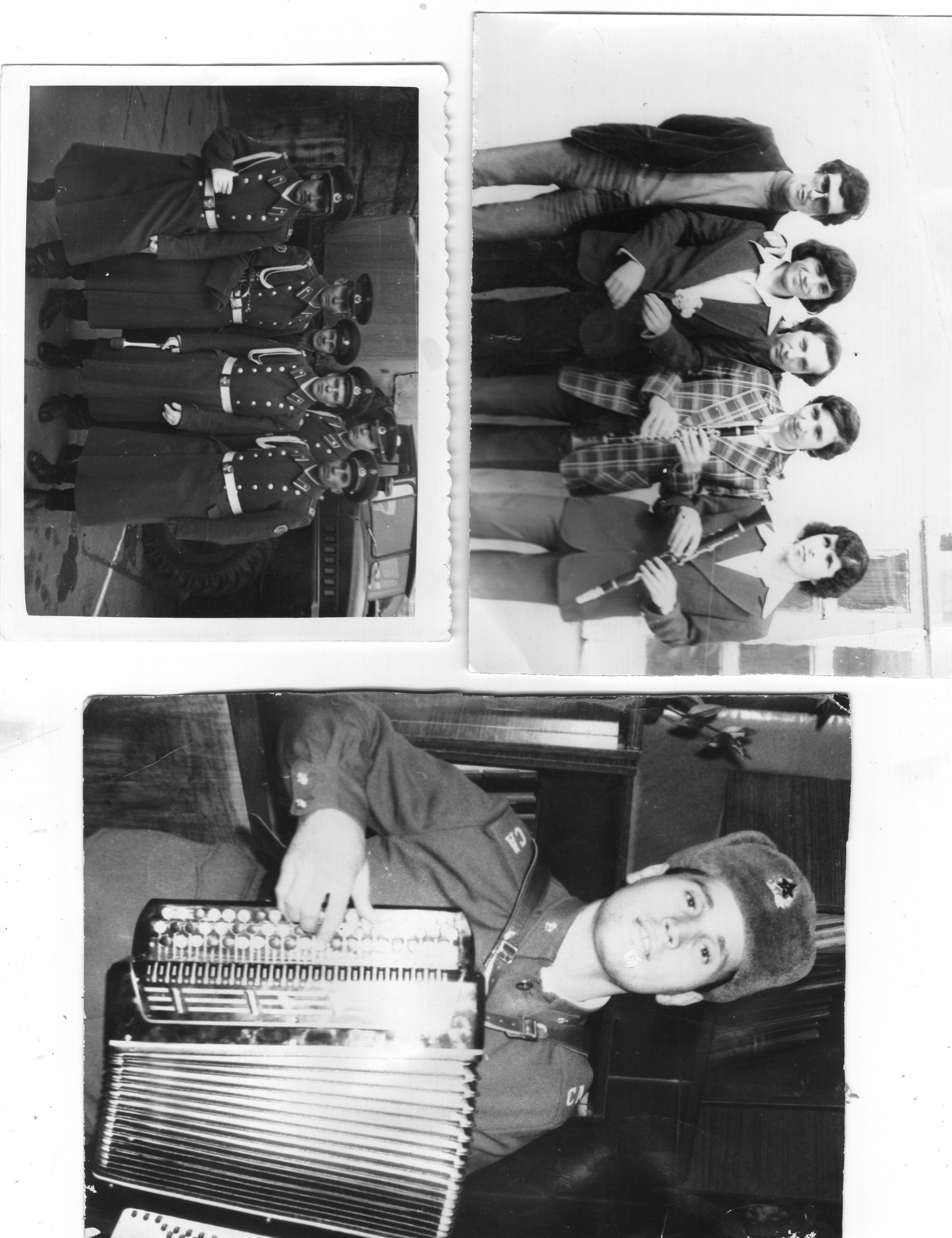 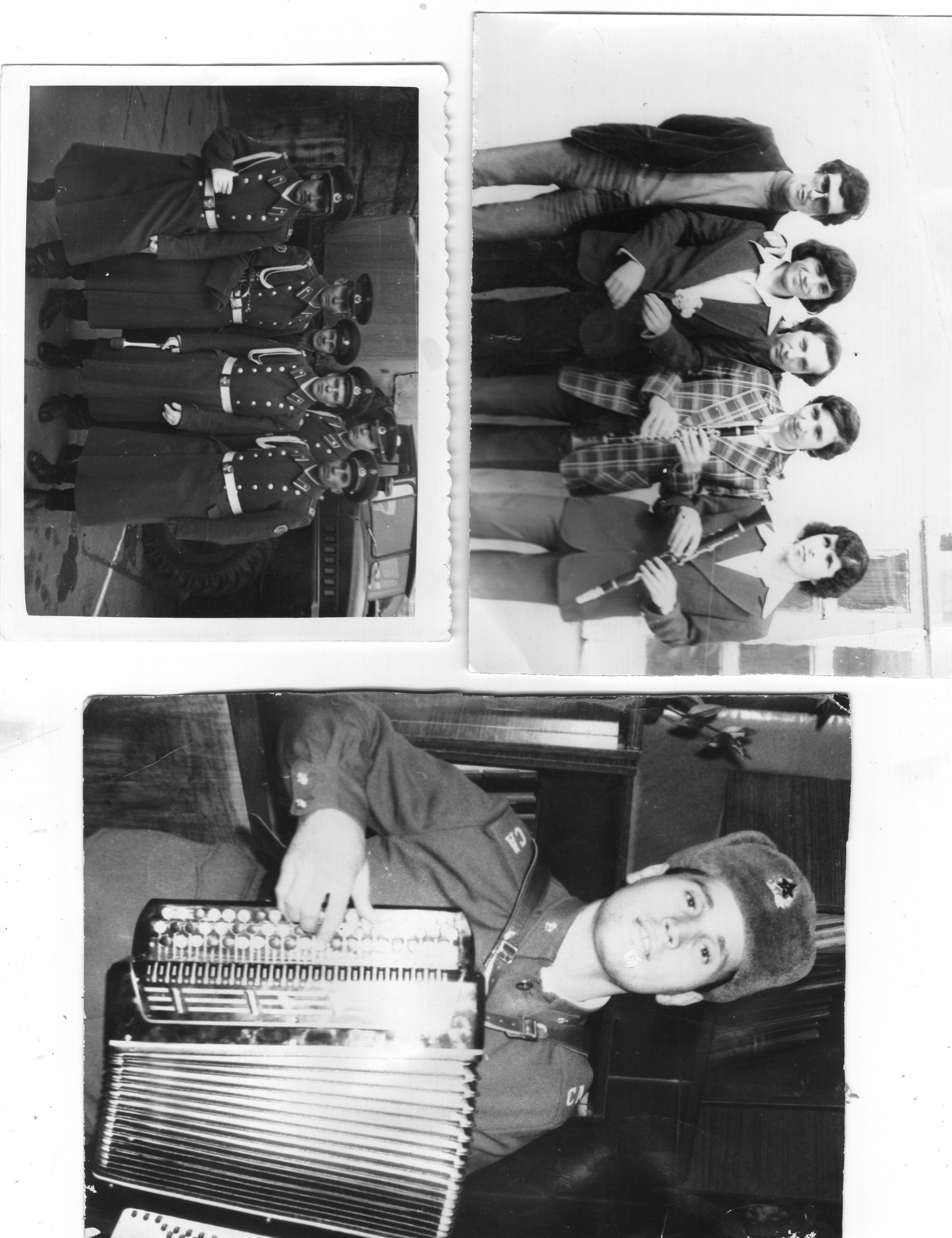 Жизнь, отданная искусству…
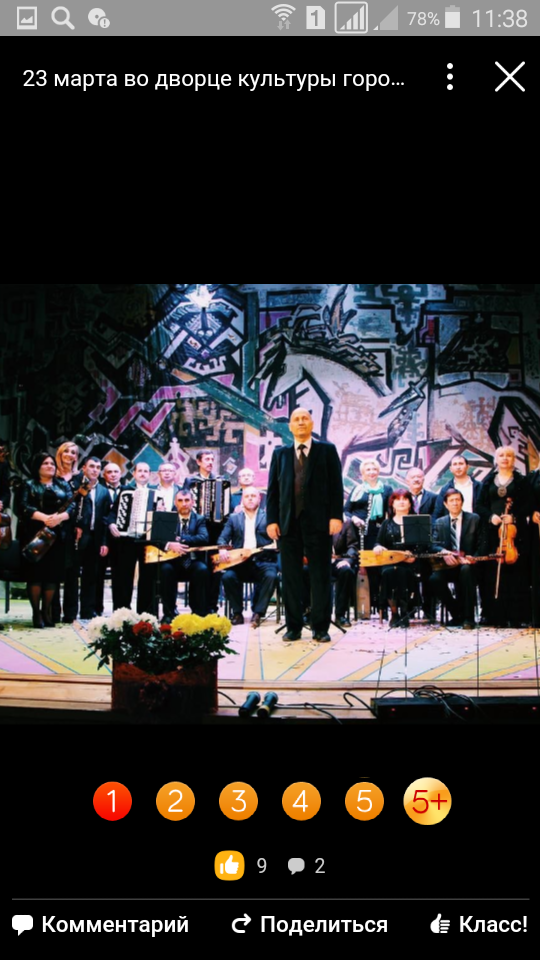 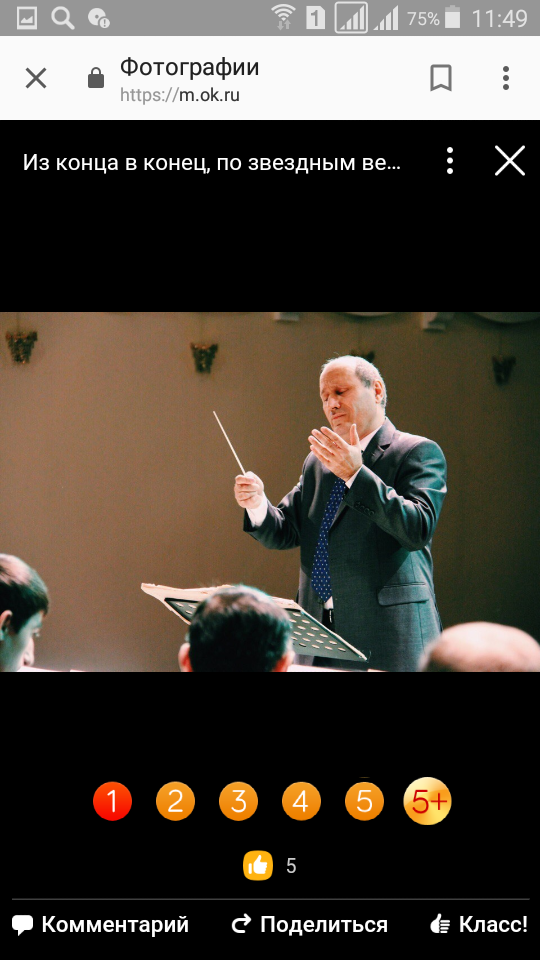 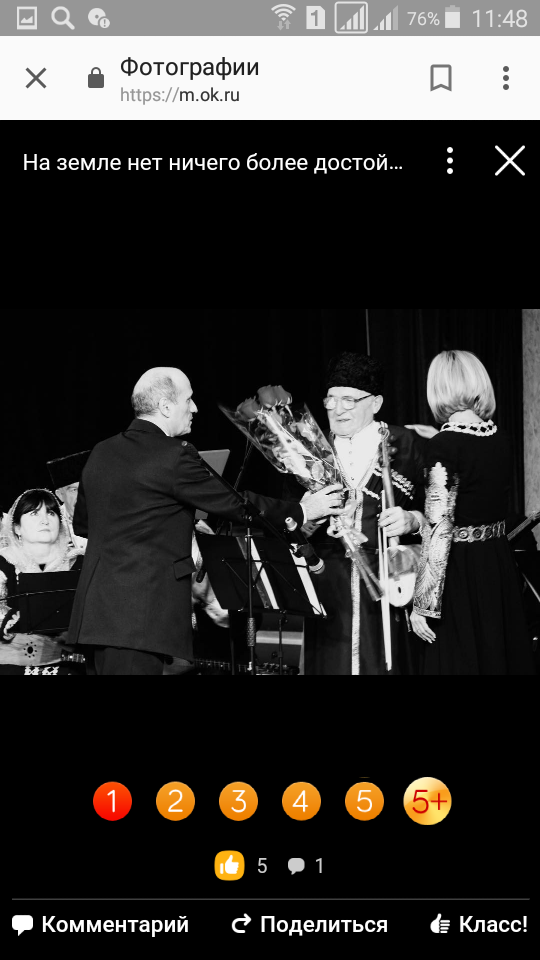 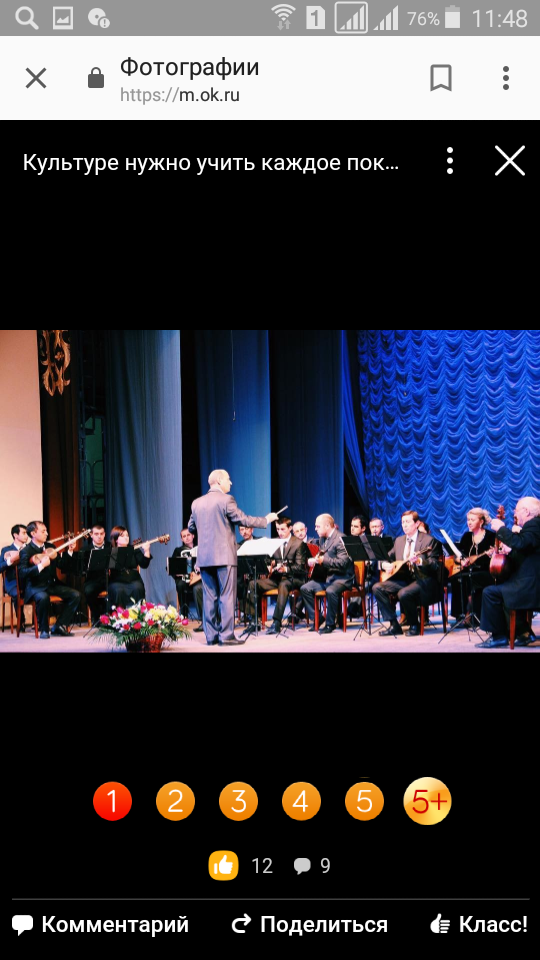 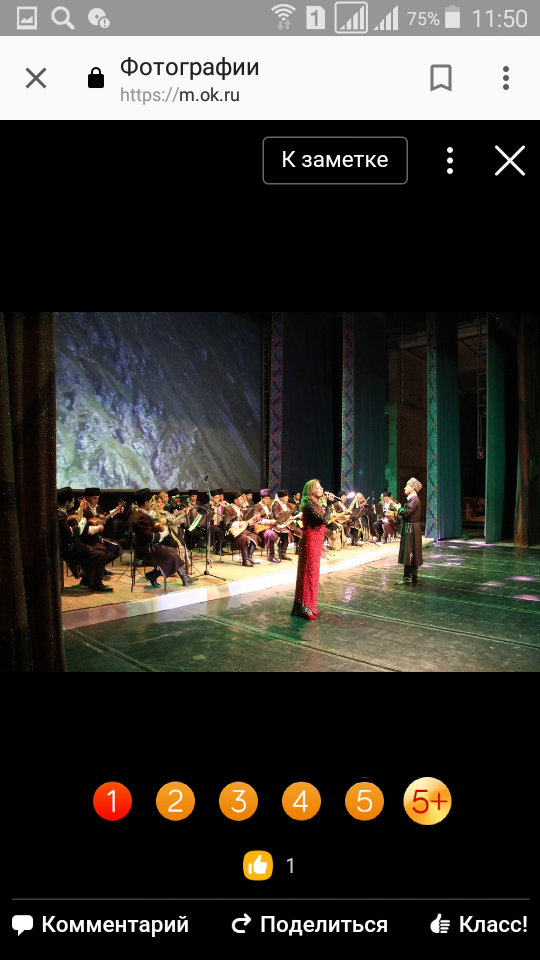 видео
Пламенная горская душа
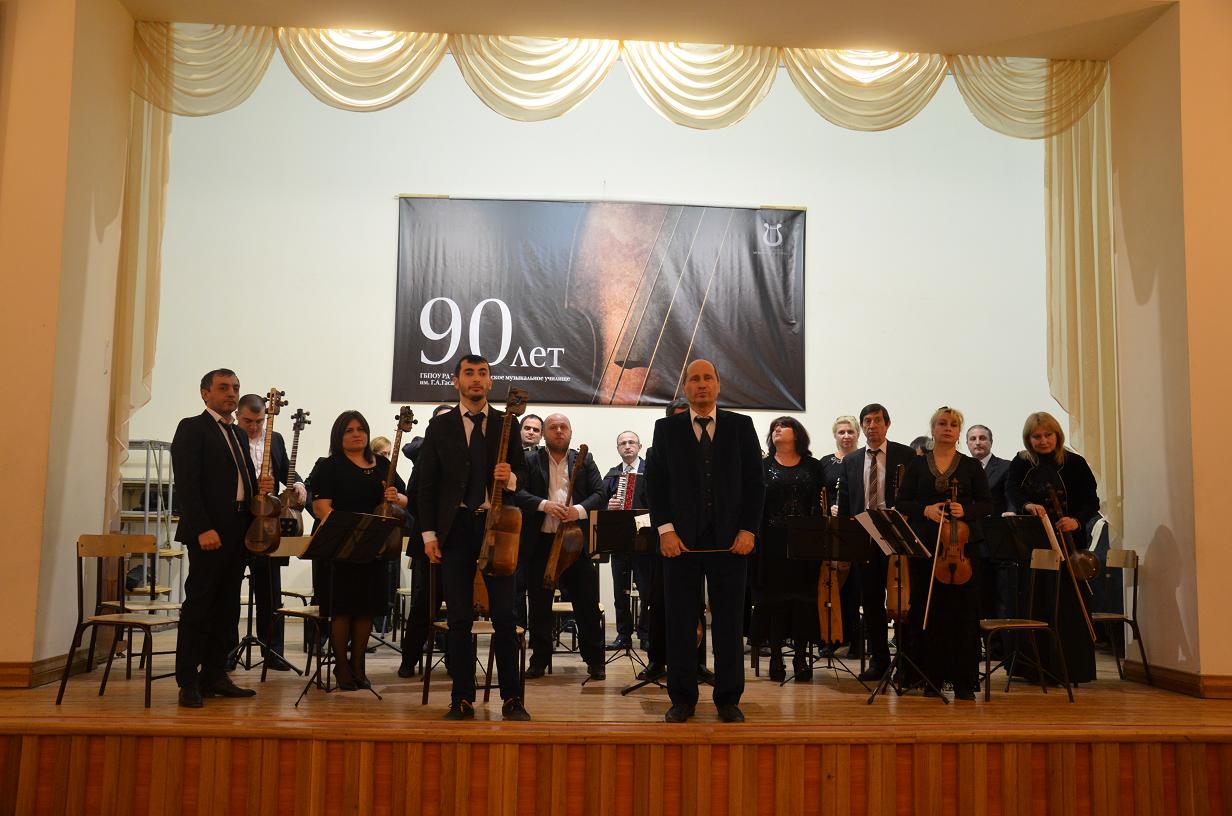 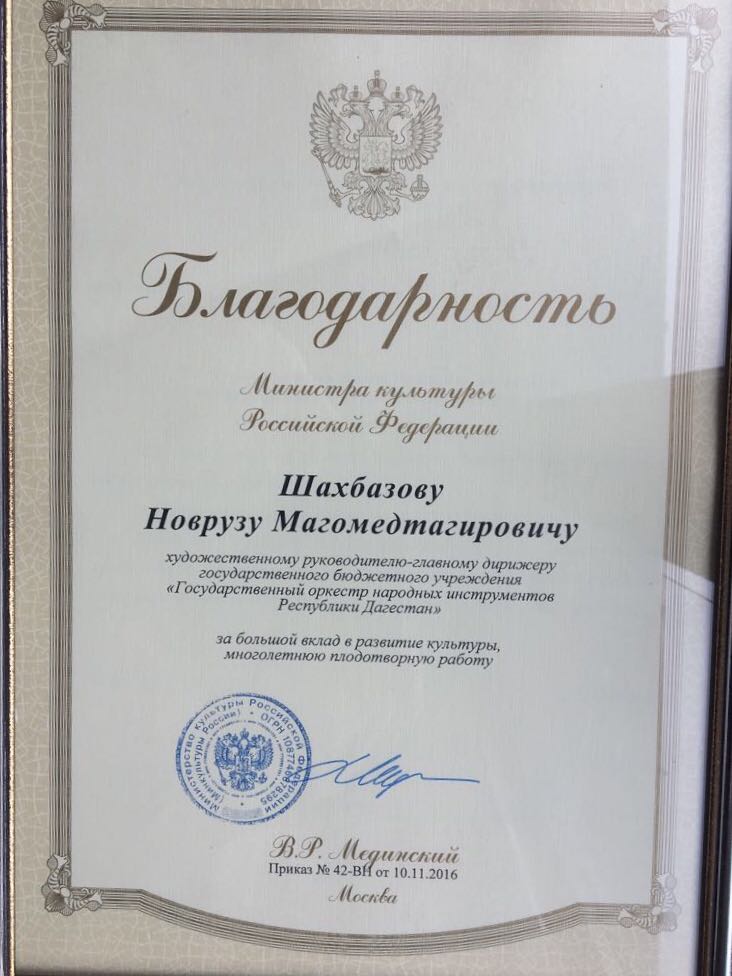 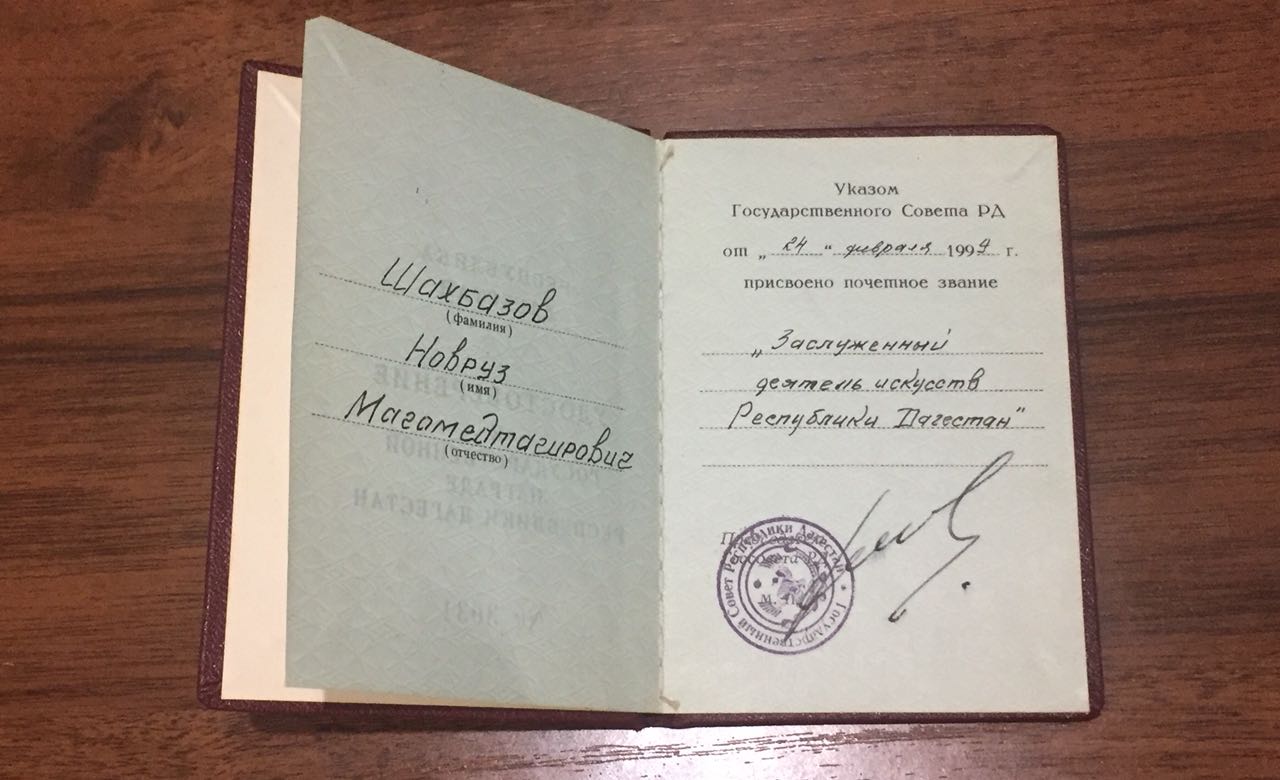 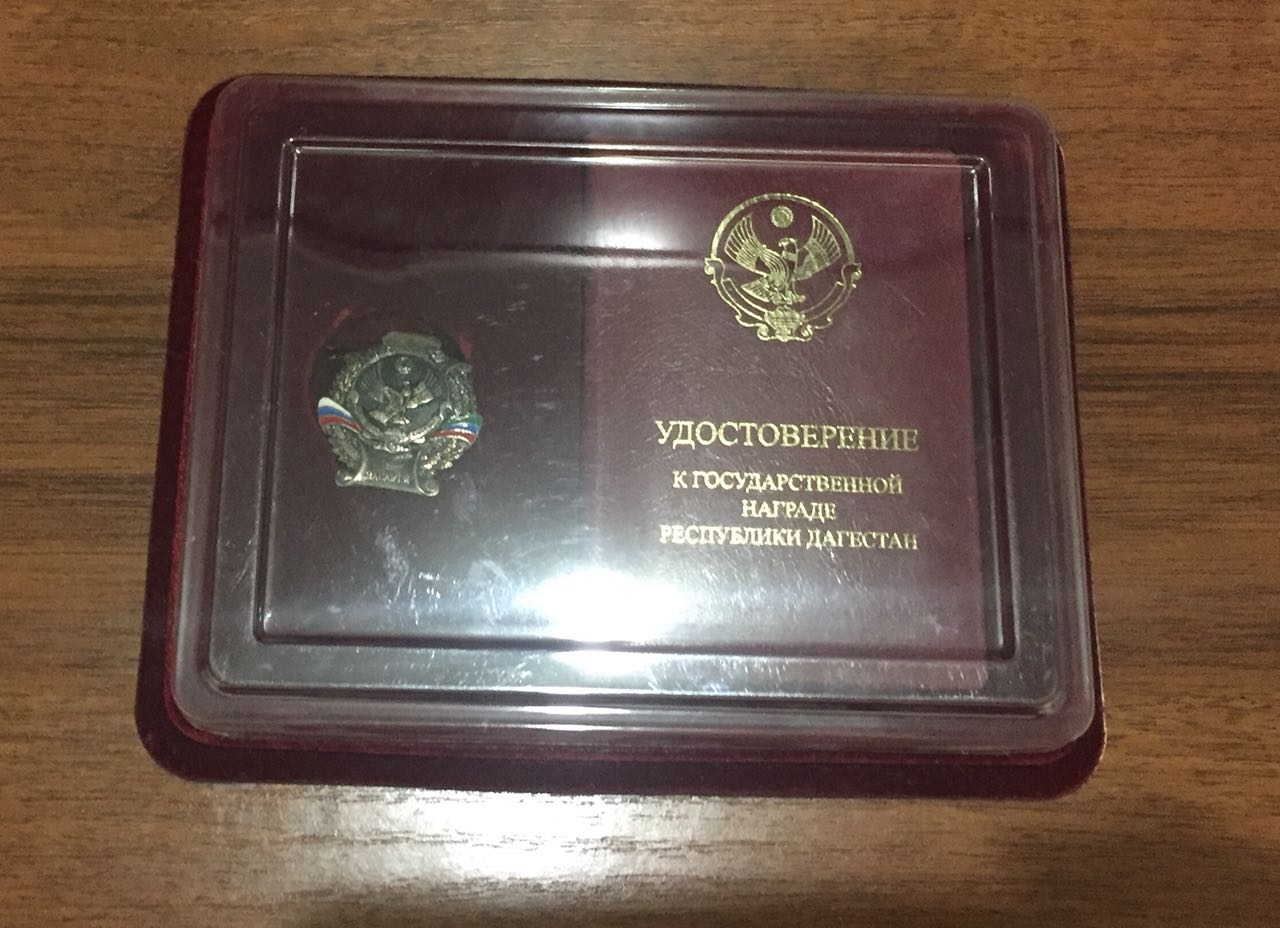 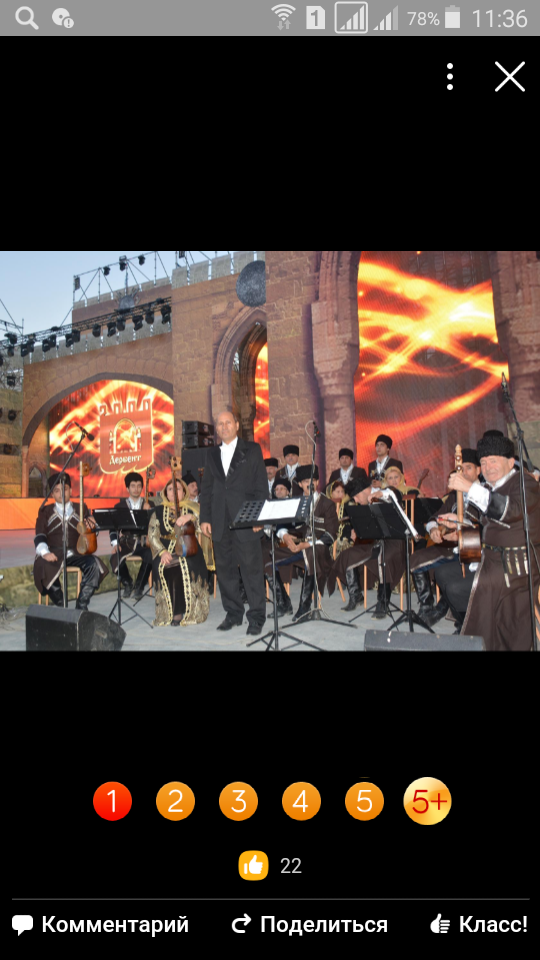 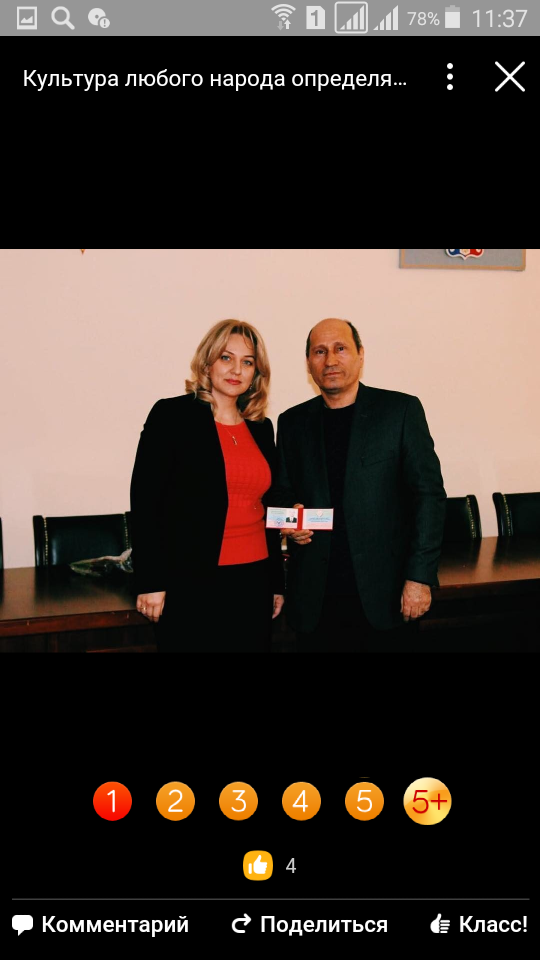